Čím chci být až vyrostu?
Dominik Werdich
ZÁJMY
Fotbal
Teak-Wondo
Pokémon
Informatika
Příroda
AUTOMECHANIK
Má volba je správná protože mě tato práce baví.
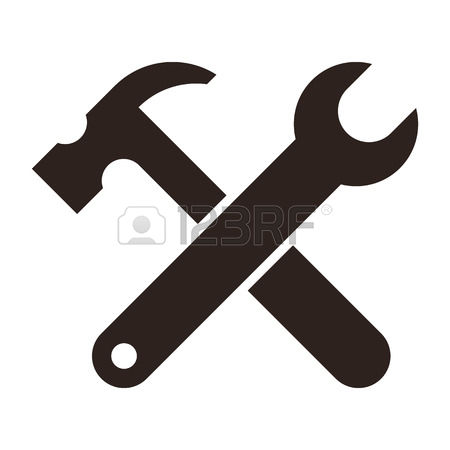 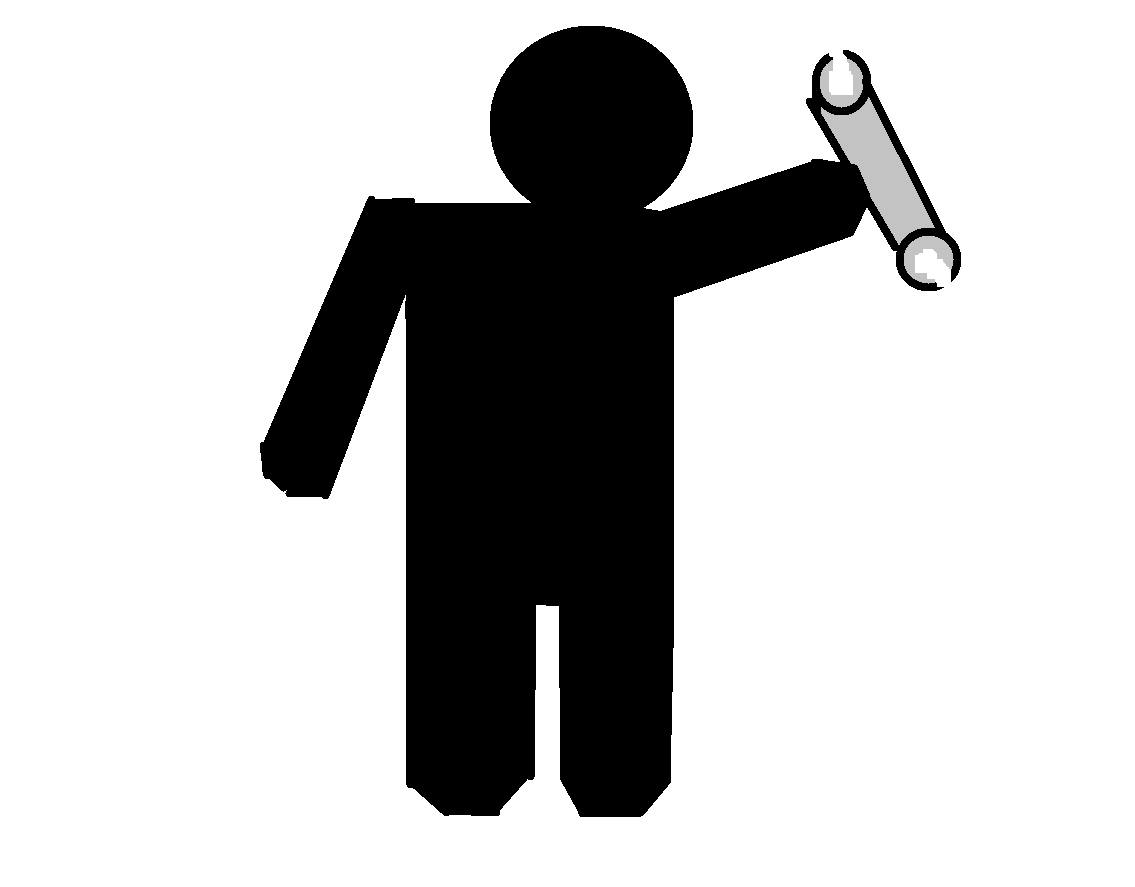 SLABÁ A SILNÁ STRÁNKA !
Má slabá stránka je že nemám velkou sílu.
Má silná stránka je že mě toto povolání baví.
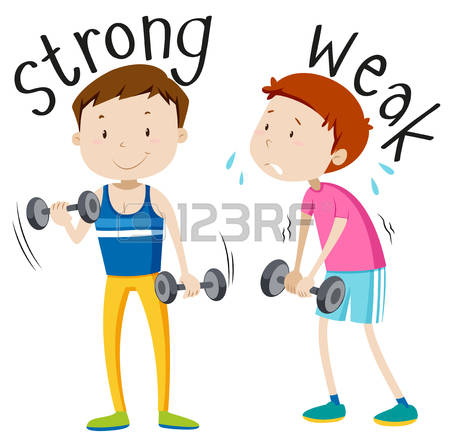 CO MI TATO PRÁCE PŘINESE ?
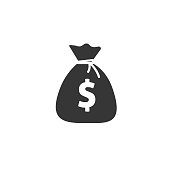 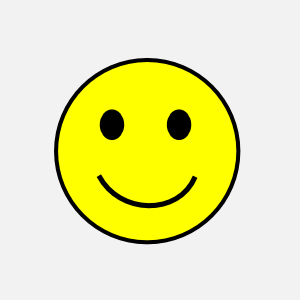 Peníze


Radost


Sílu


Řidičský průkaz
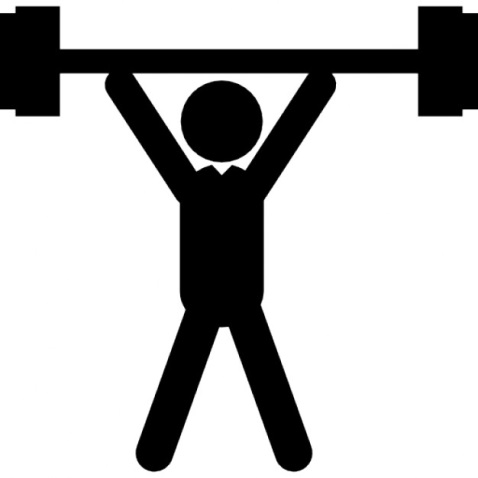 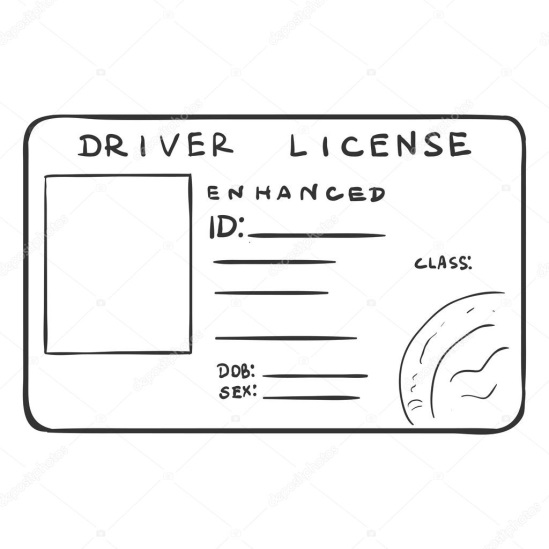 VLIV RODINY
Rodina mi řekla že jdu správnou cestou.
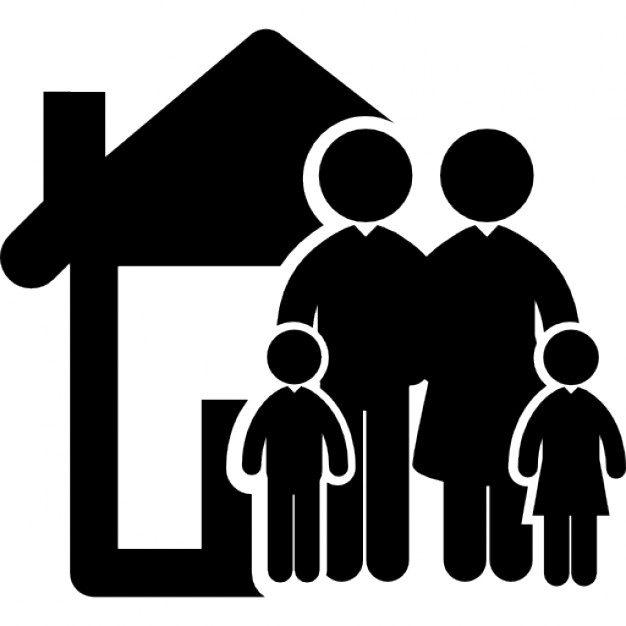 Co pro tuto práci musím udělat ?
Dobře s učit.
Naučit se vše o autech.
Naučit se řídit.
Najít si firmu ,kde budu pracovat.
Najít si zaměstnance.
Co budu muset obětovat ?
Čas s rodinou.
Čas s kamarády.
Hodně peněz.
KONEC
Děkuji za pozornost.

Můj obrázek =
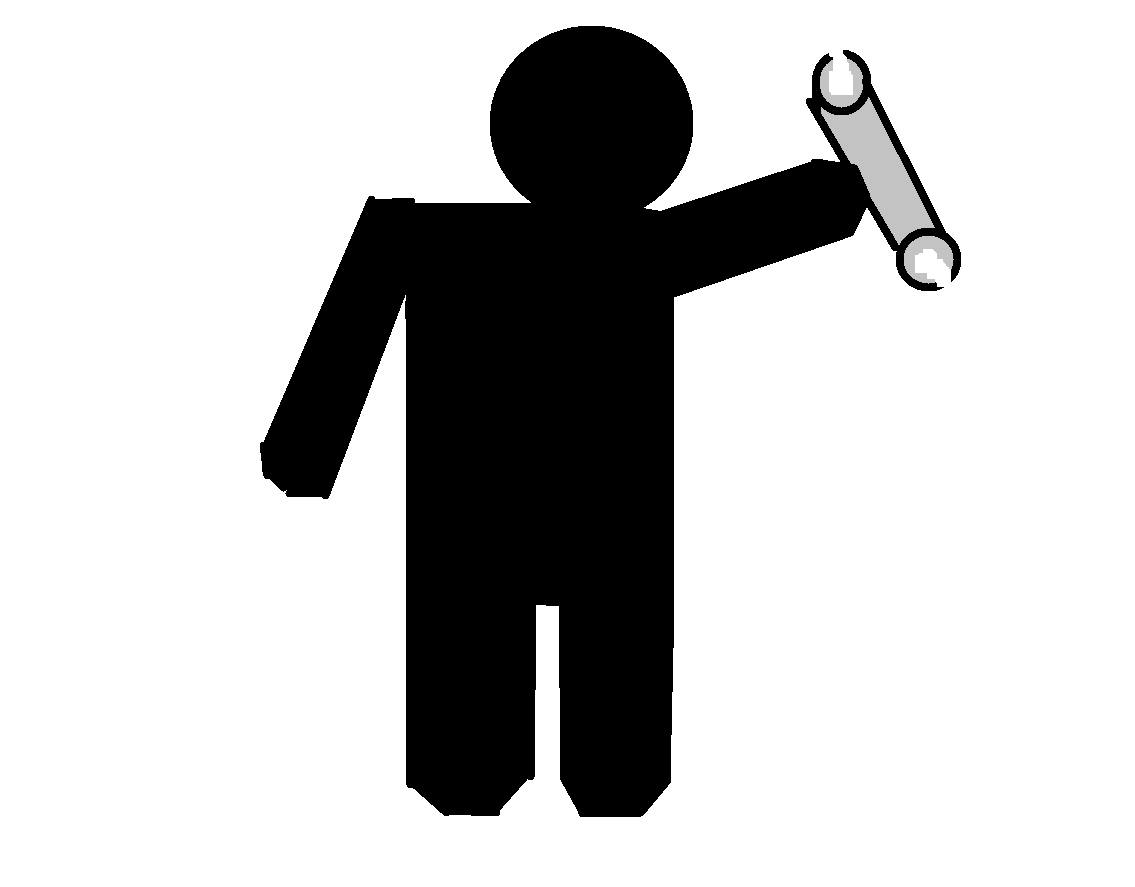